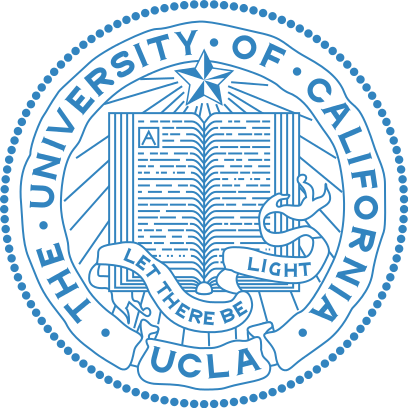 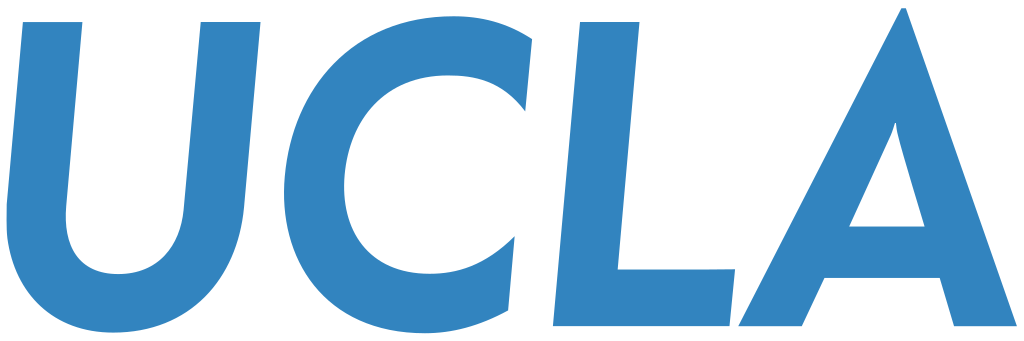 CS145 Discussion
Week 3
Junheng, Shengming, Yunsheng
10/19/2018
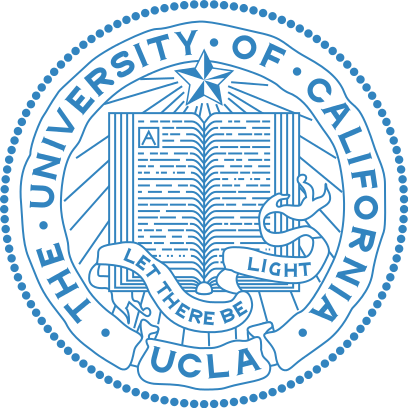 Roadmap
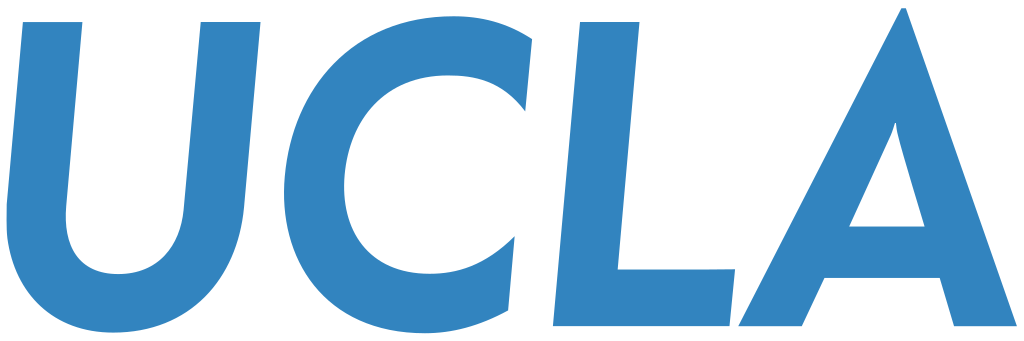 Announcements
HW1 due Oct 19, 2018 (Friday, tonight)
Package your Report AND codes,README together and submit it through CCLE
Review: 
Decision Tree
Information Gain
Gain Ratio
Gini Index
SVM
Linear SVM
Soft Margin SVM
Non-linear SVM
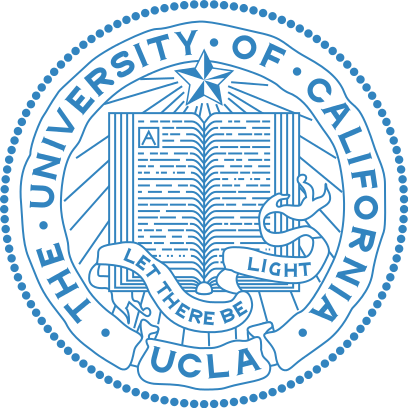 Decision Tree
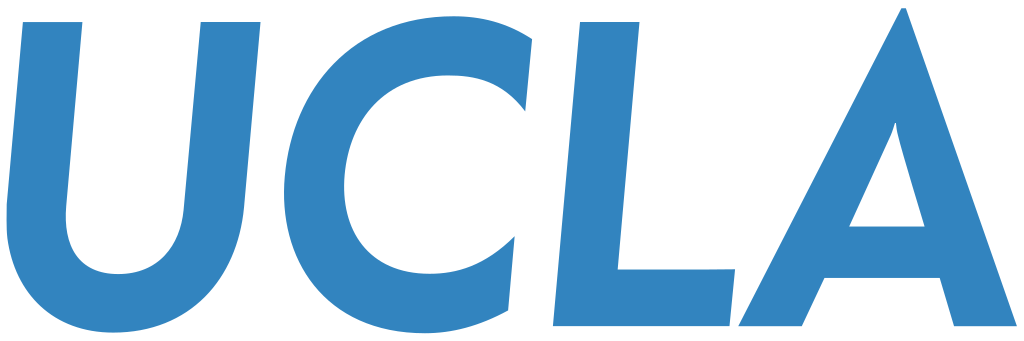 Decision Tree Classification
Example: Play or Not?


                                                                    -->
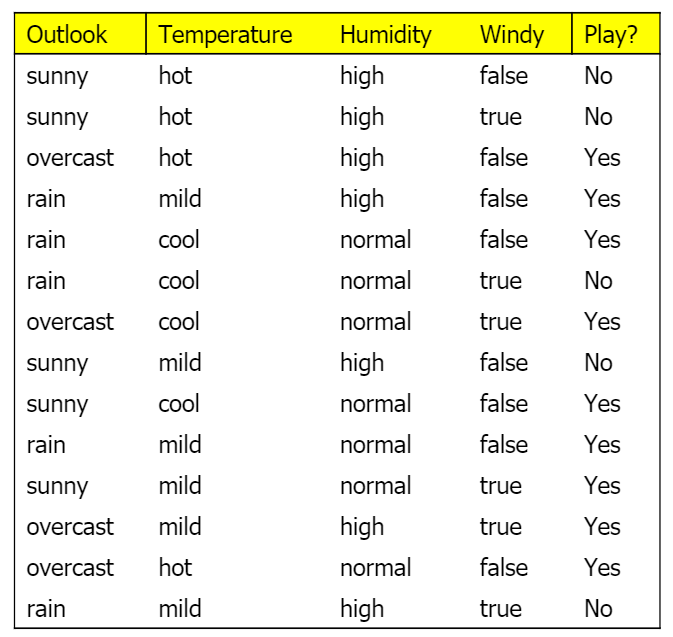 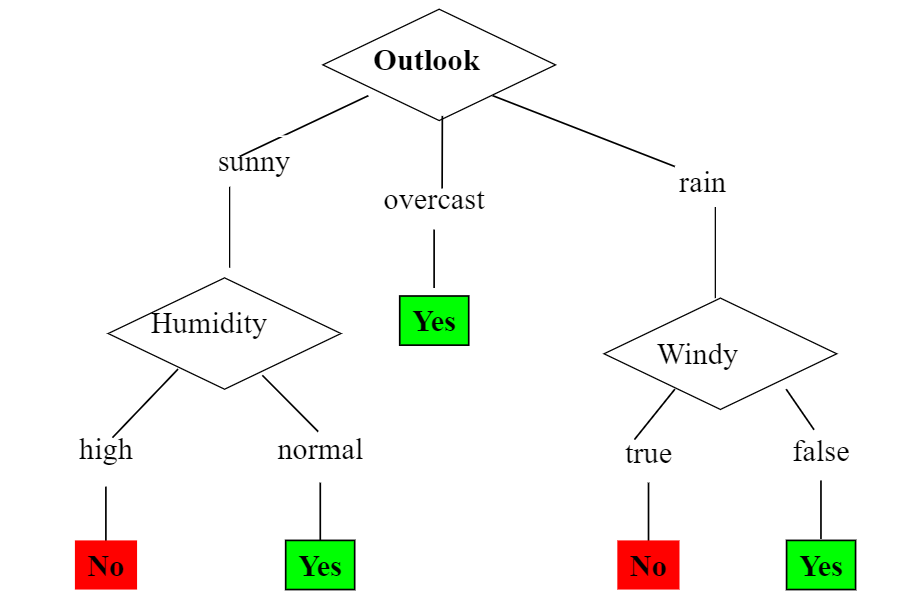 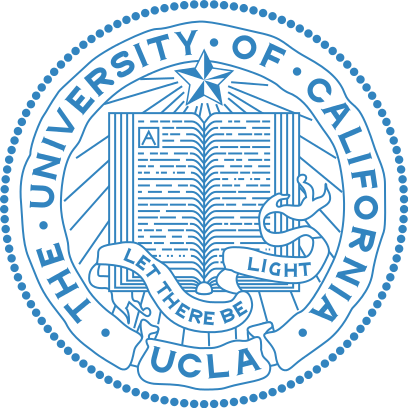 Decision Tree
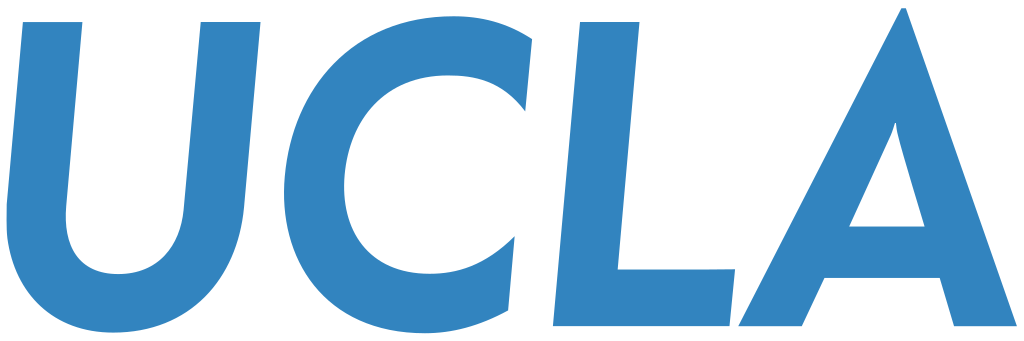 Choosing the Splitting Attribute
At each node, available attributes are evaluated on the basis of separating the classes of the training examples. 
A Goodness function is used for this purpose:
Information Gain
Gain Ratio
Gini Index
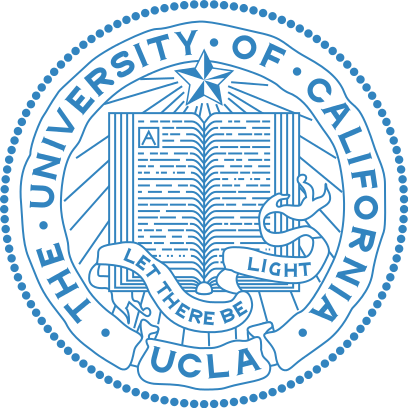 A criterion for attribute selection
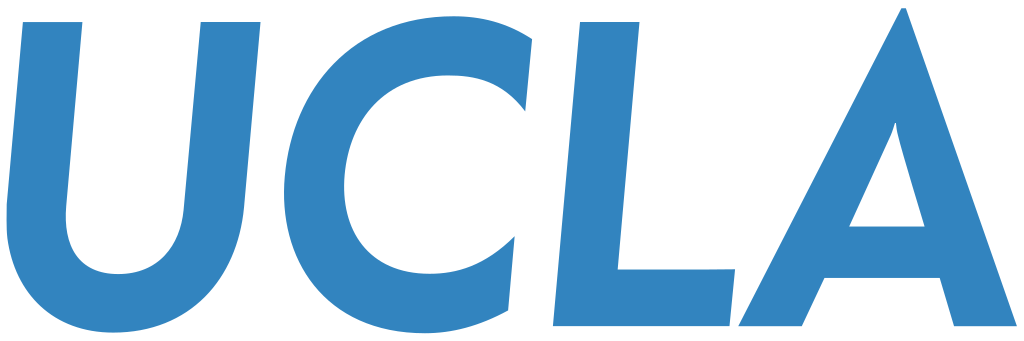 Which is the best attribute?
The one which will result in the smallest tree
Heuristic: choose the attribute that produces the “purest” nodes
Popular impurity criterion: information gain
Information gain increases with the average purity of the subsets that an attribute produces
Strategy: choose attribute that results in greatest information gain
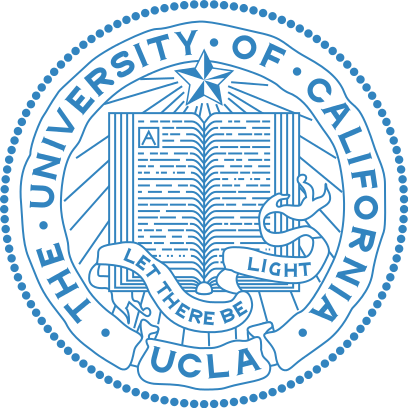 Entropy of a split
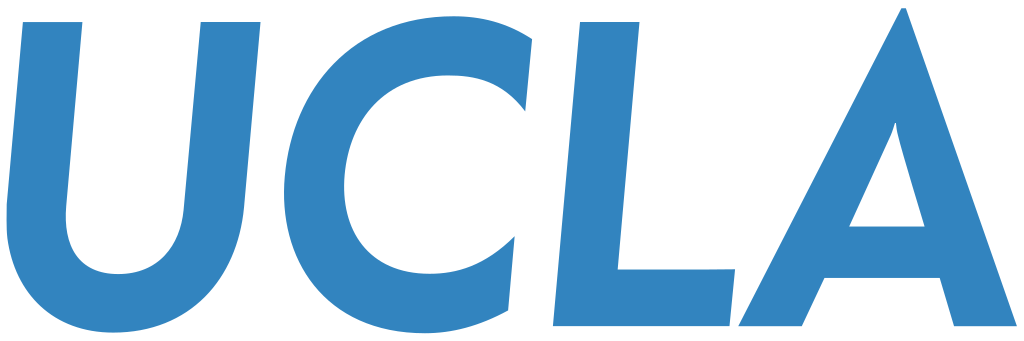 Information in a split with x items of one class, y items of the second class
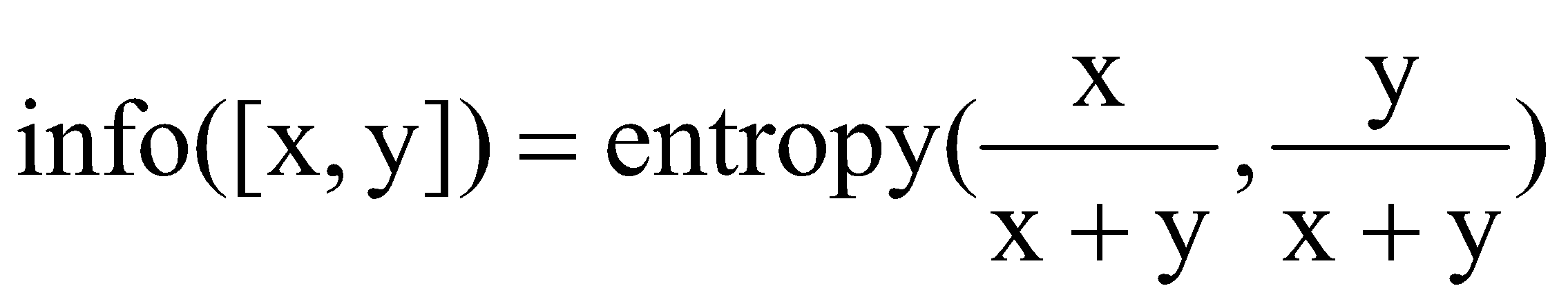 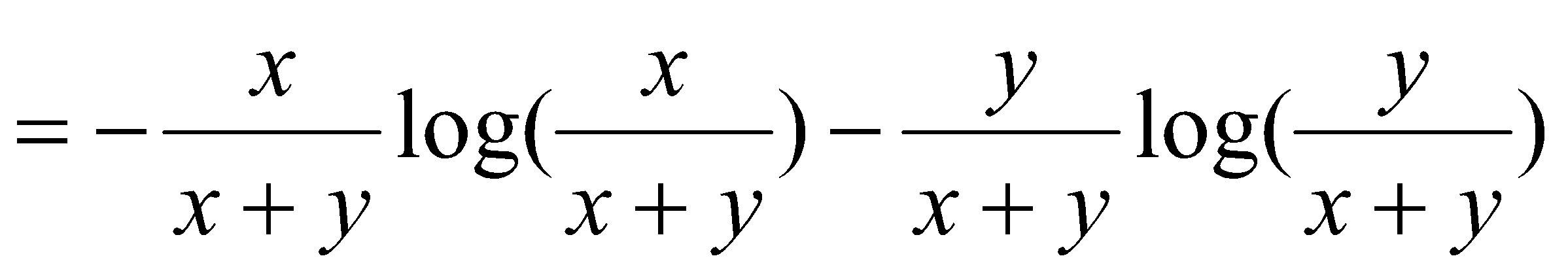 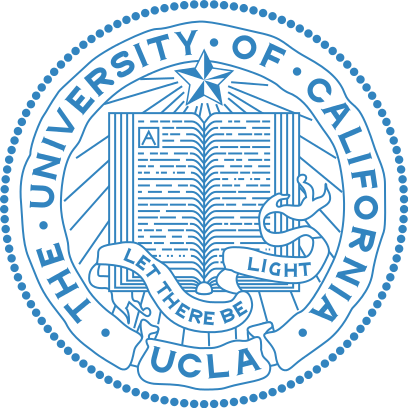 Example: attribute “Outlook”
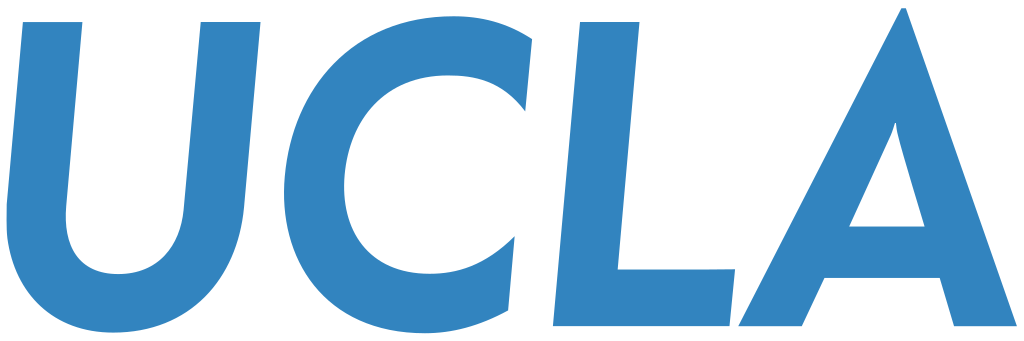 “Outlook” = “Sunny”: 2 and 3 split
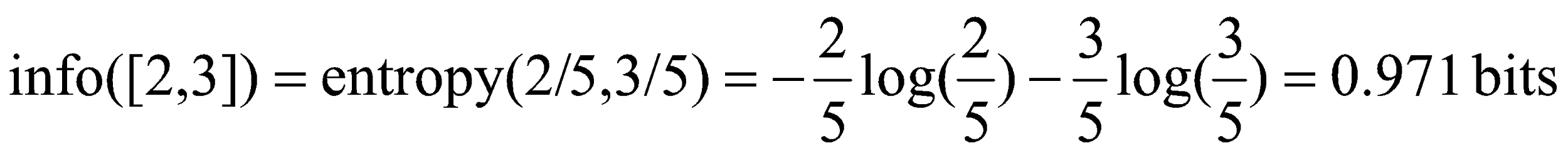 Note: log(0) is not defined, but we evaluate 0*log(0) as zero
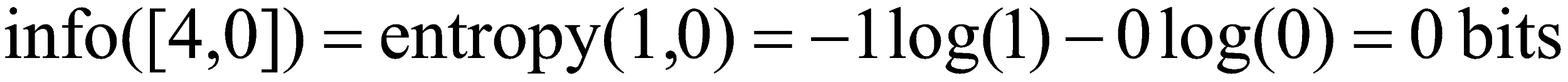 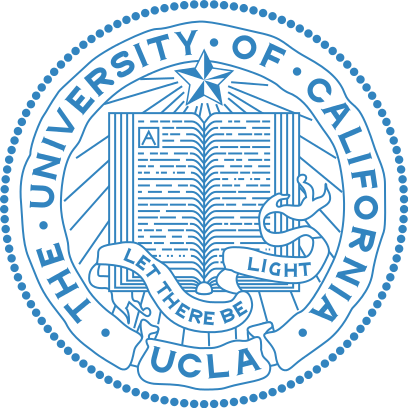 Outlook = Overcast
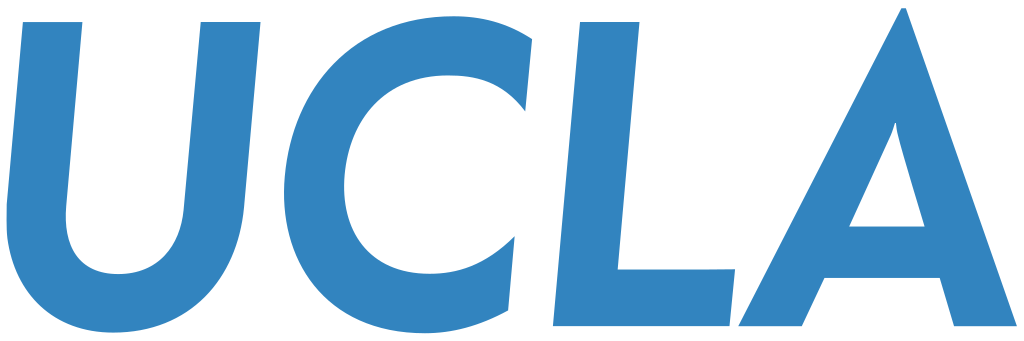 “Outlook” = “Overcast”: 4/0 split
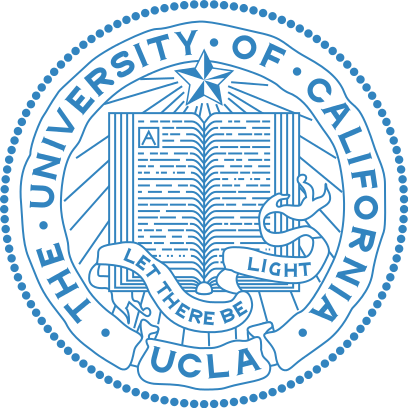 Outlook = Rainy
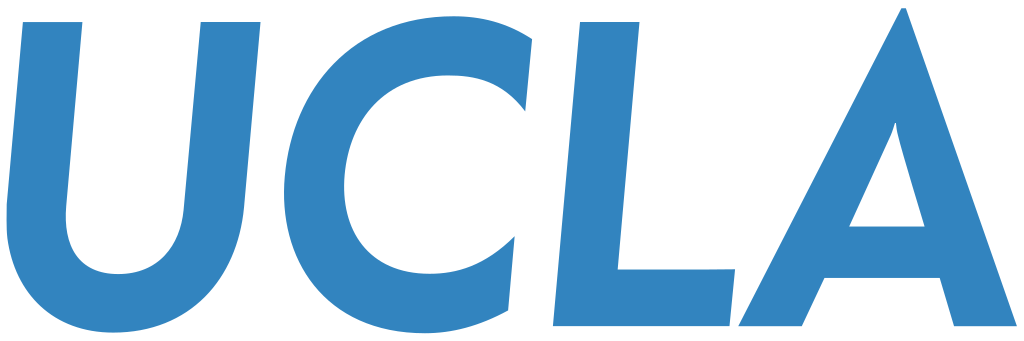 “Outlook” = “Rainy”:
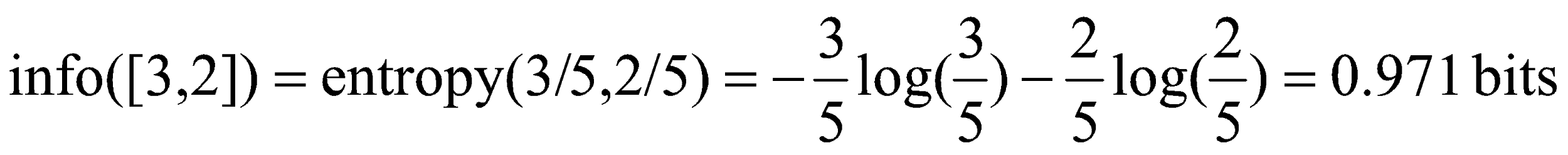 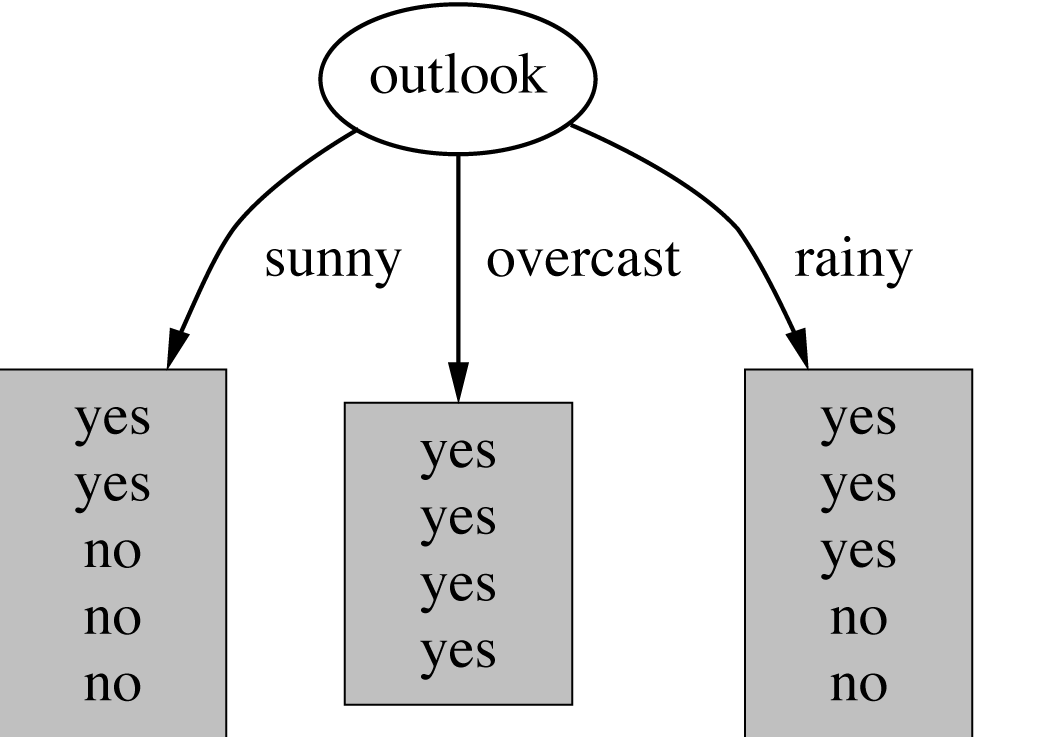 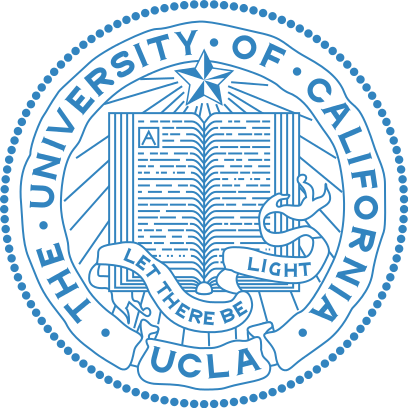 Expected Information
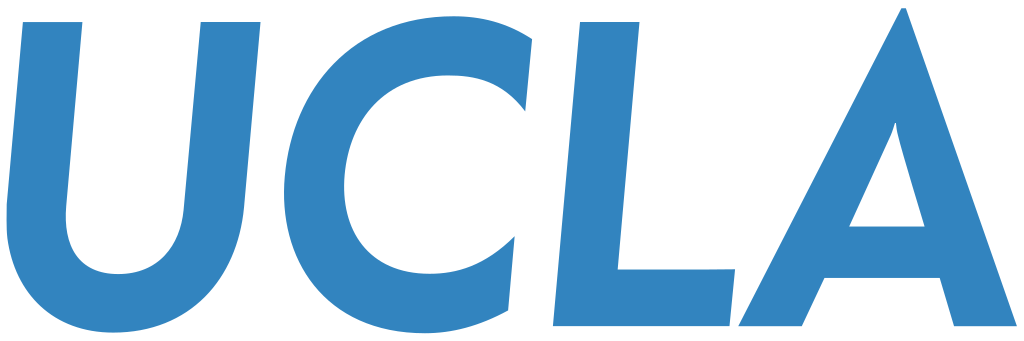 Expected information for attribute:
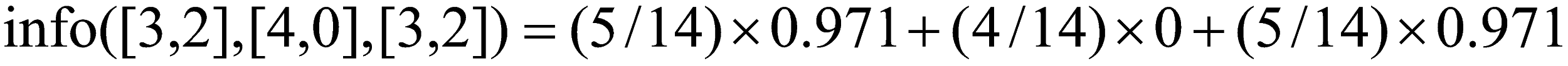 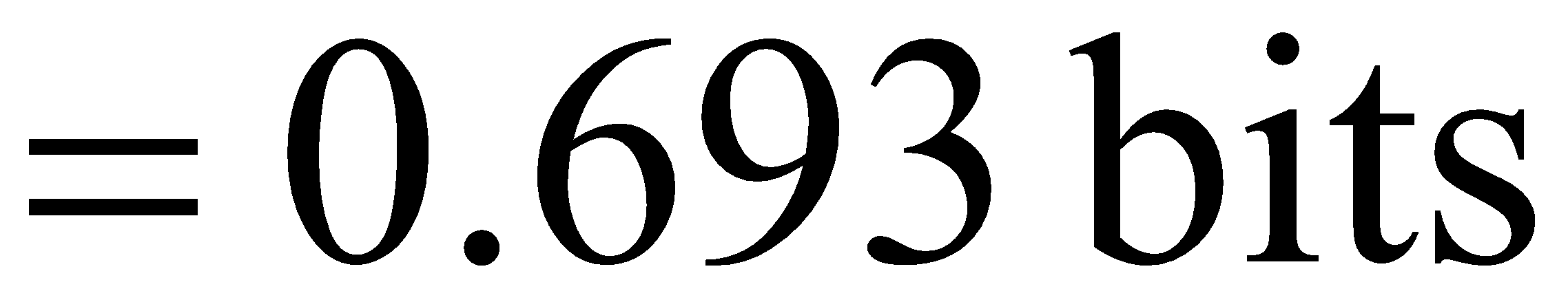 The final decision tree
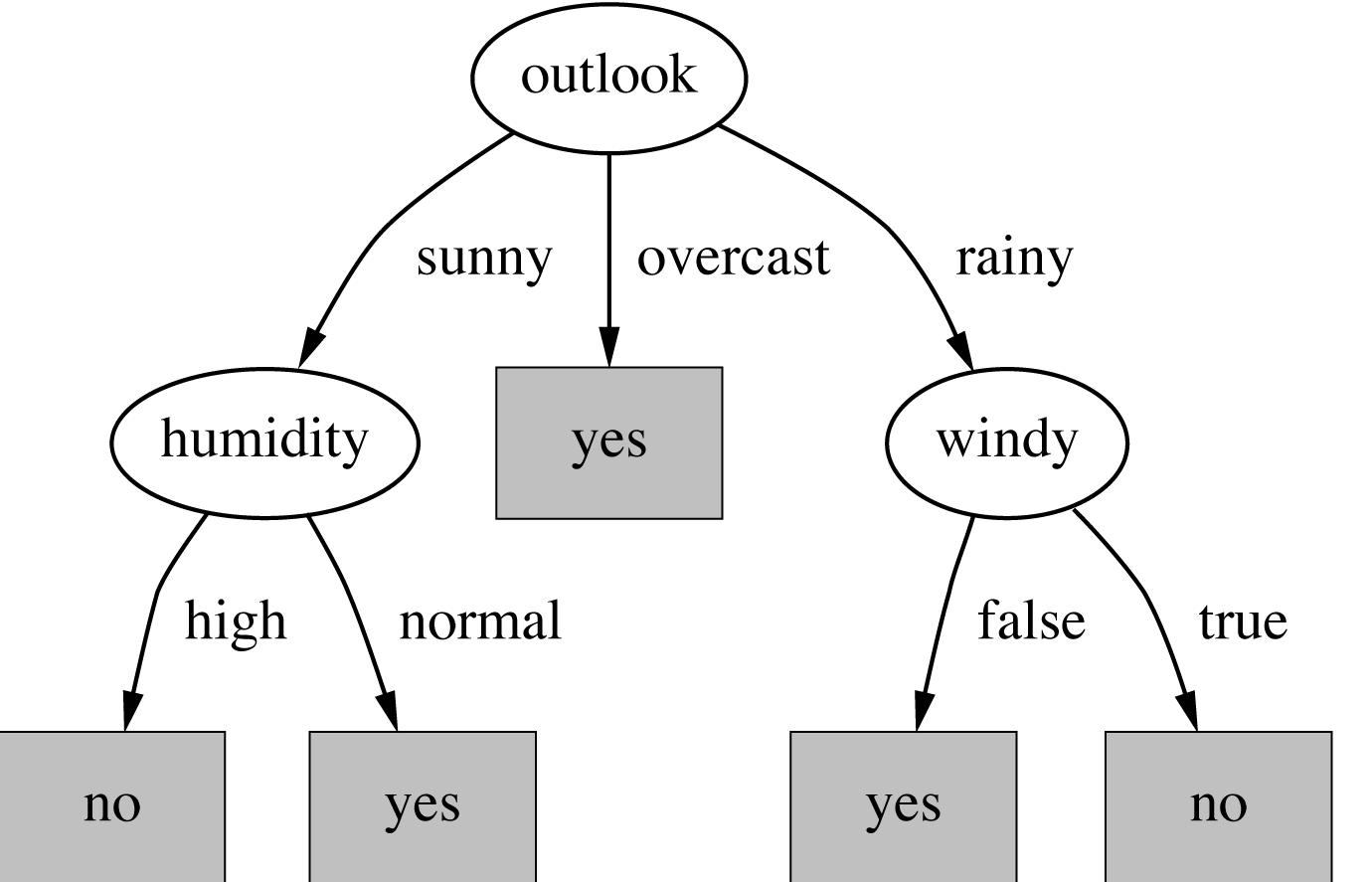 Note: not all leaves need to be pure; sometimes identical instances have different classes
⇒ Splitting stops when data can’t be split any further
‹#›
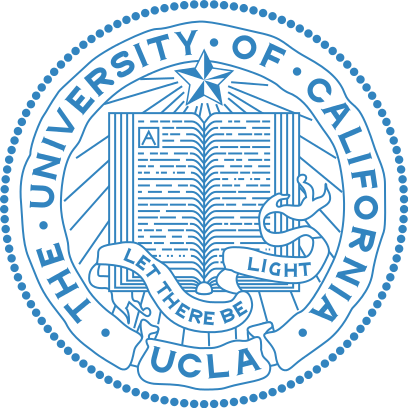 Computing the information gain
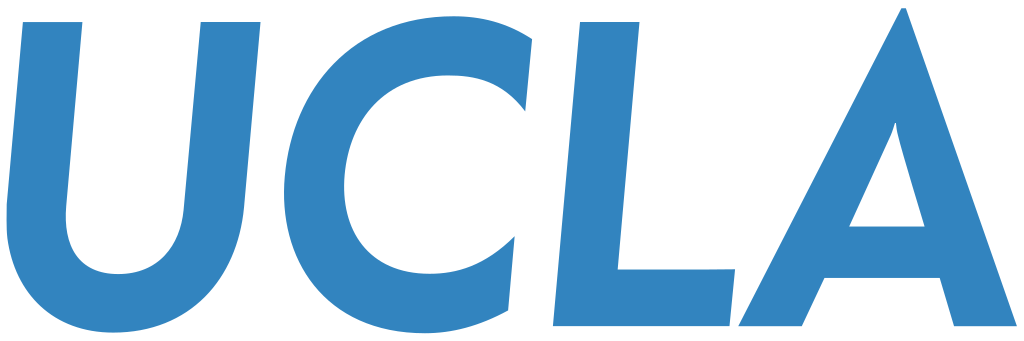 Information gain: 
(information before split) – (information after split)


Information gain for attributes from weather data:
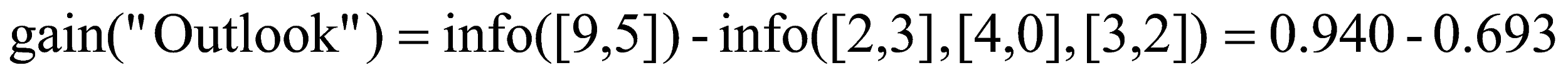 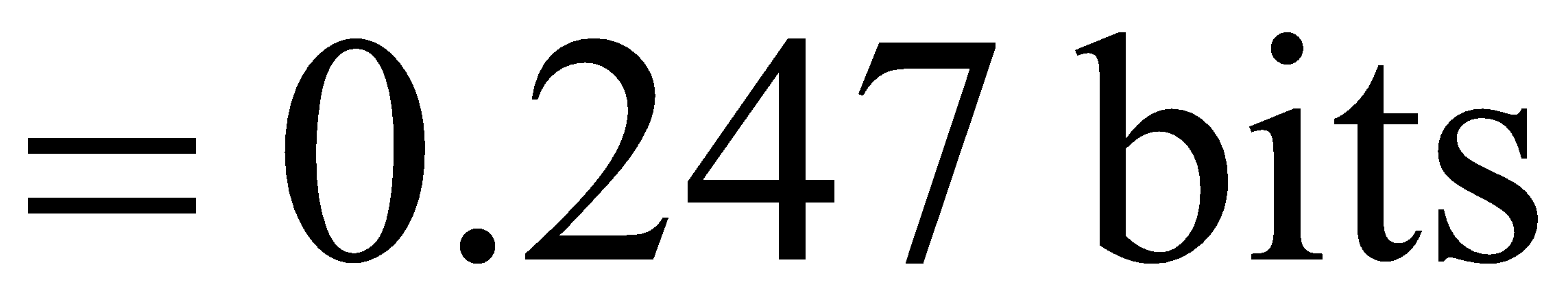 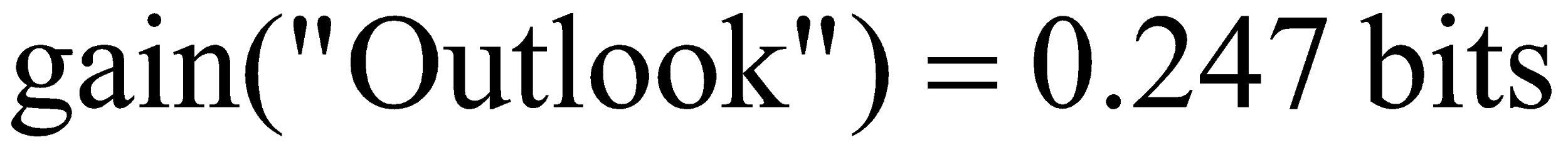 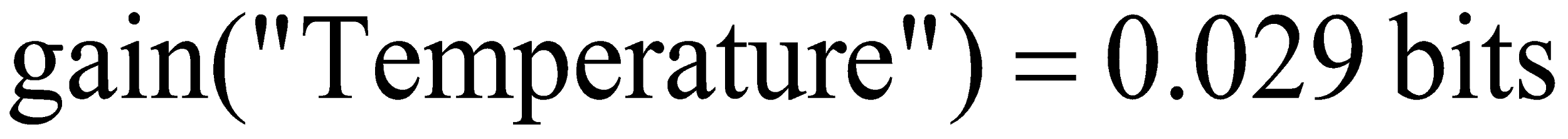 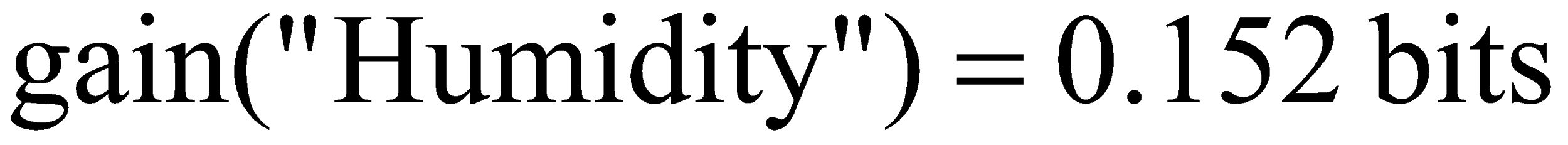 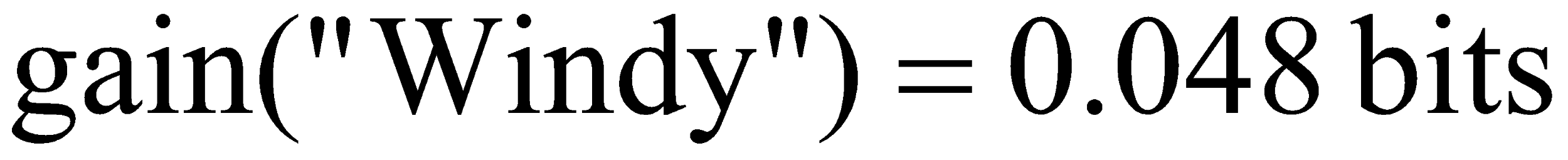 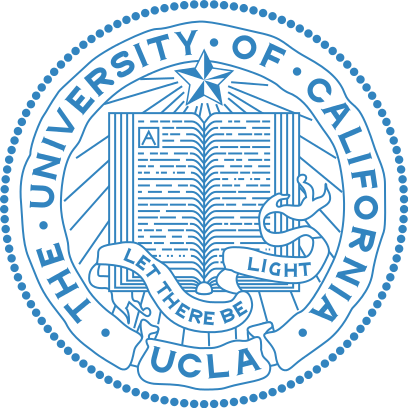 Continuing to split
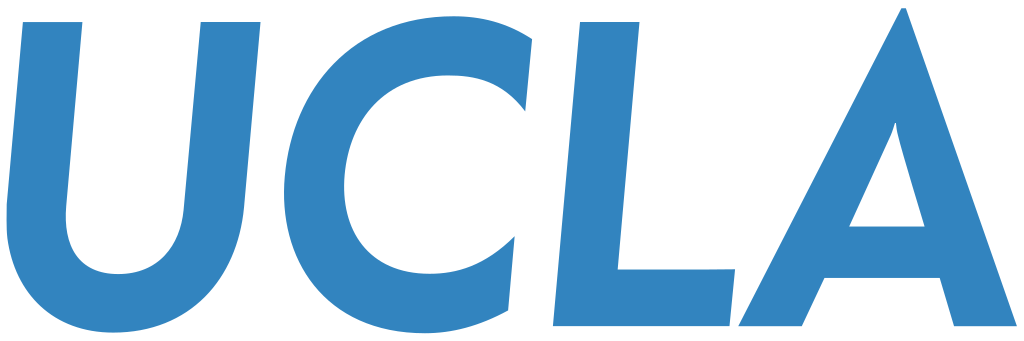 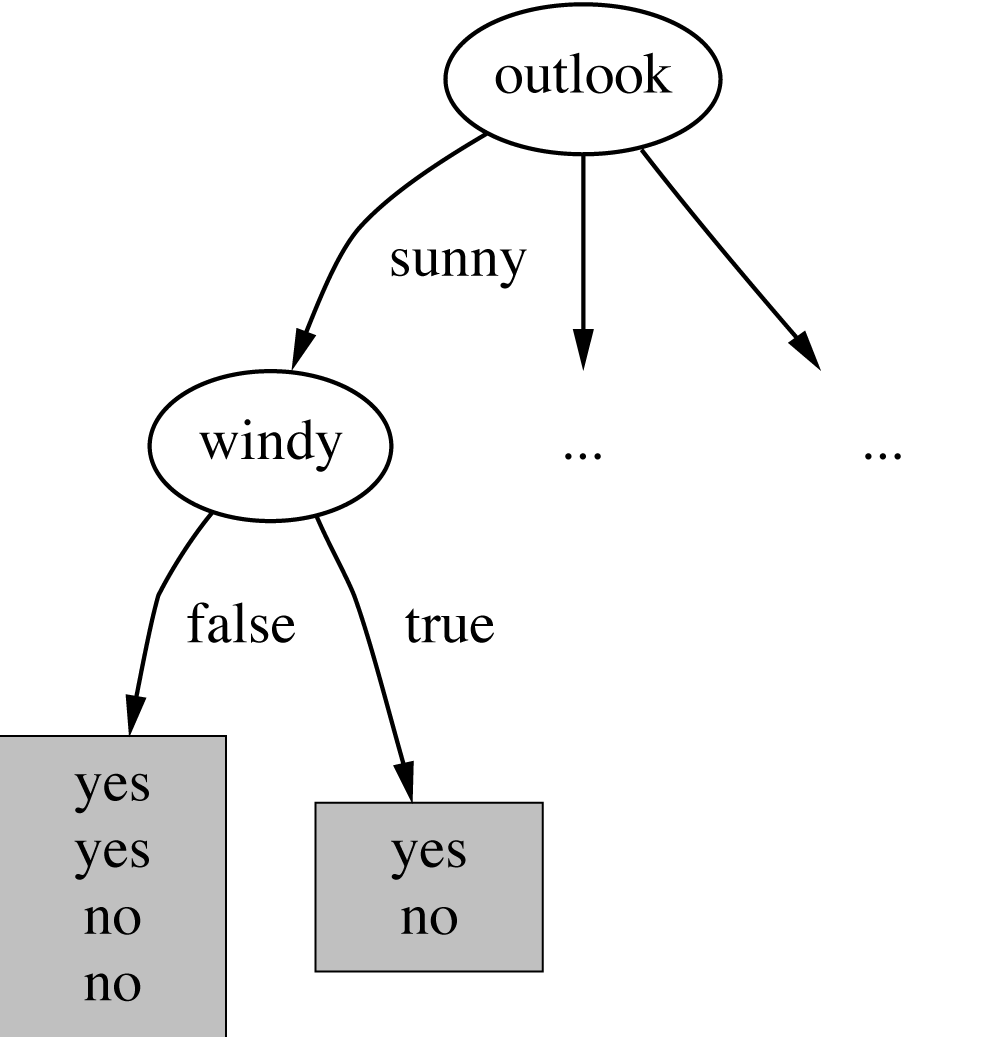 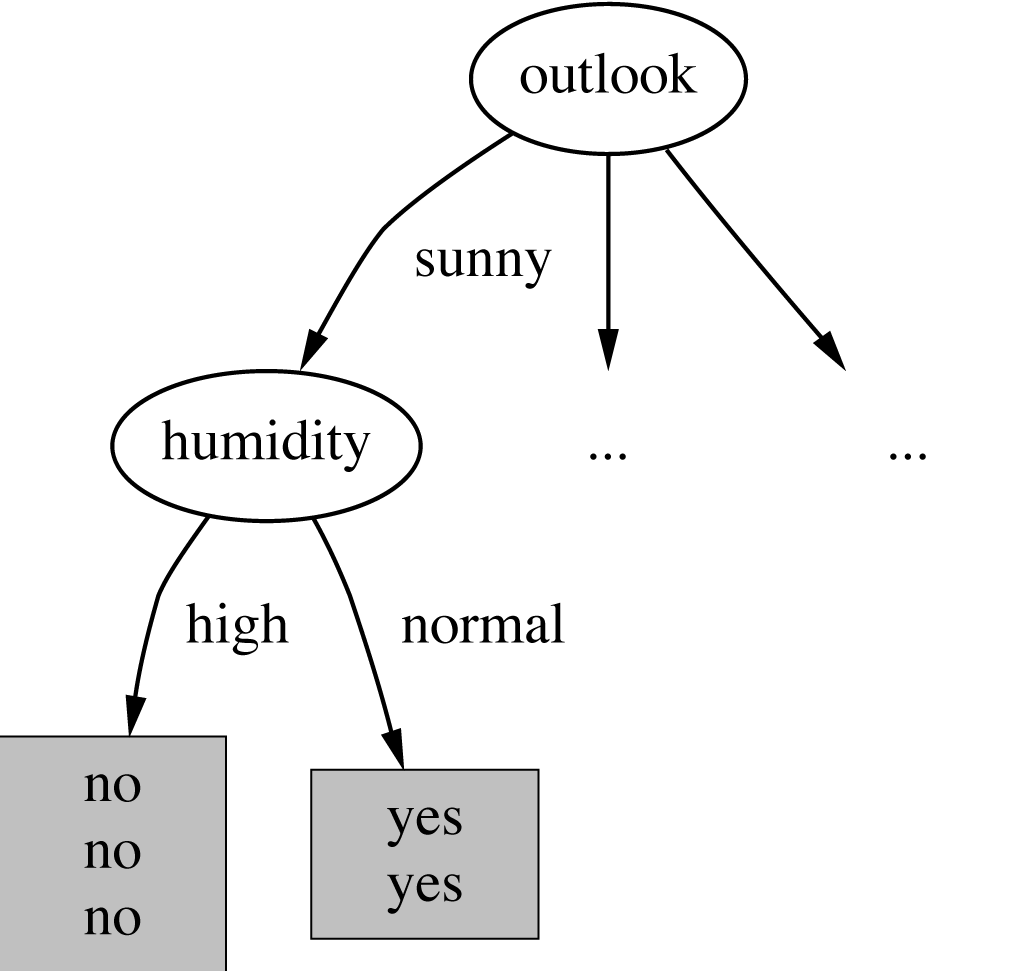 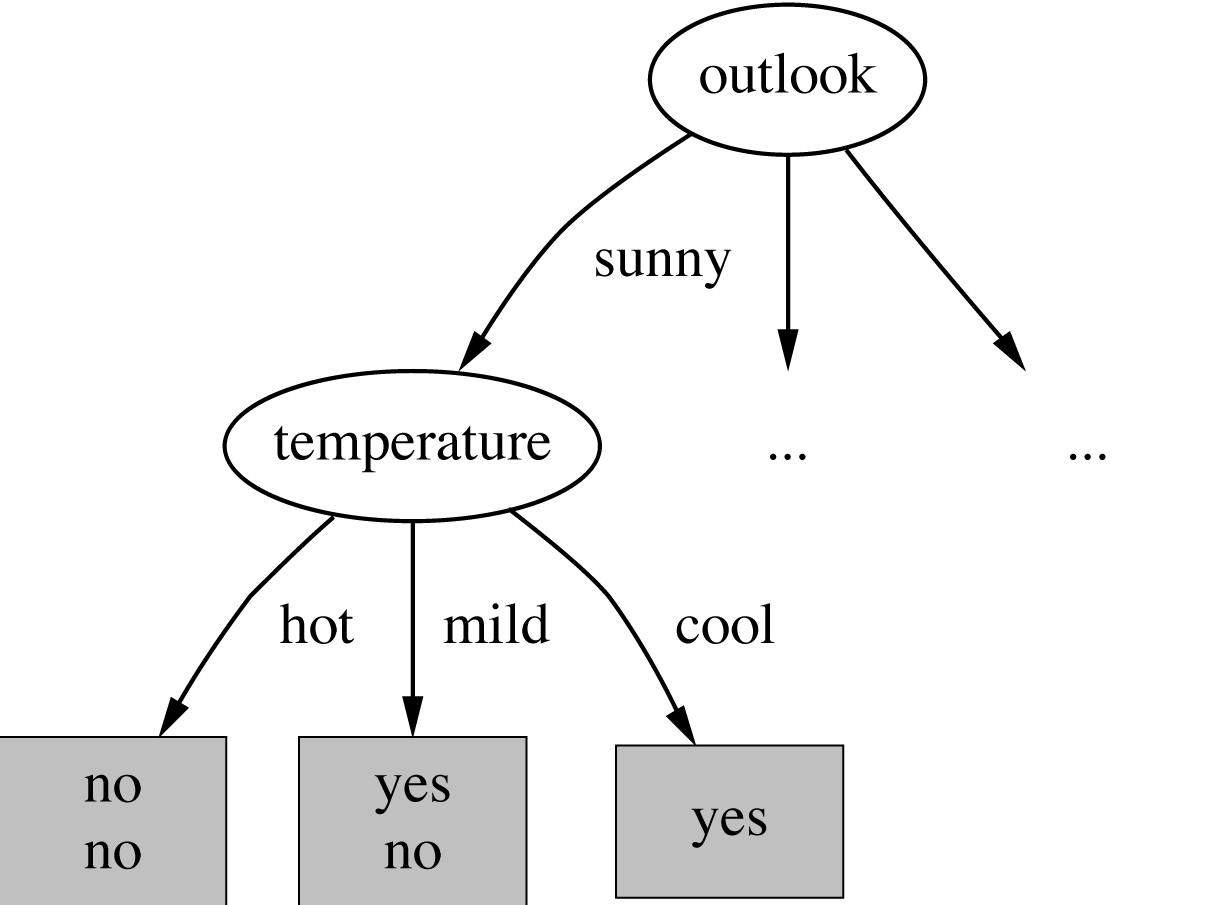 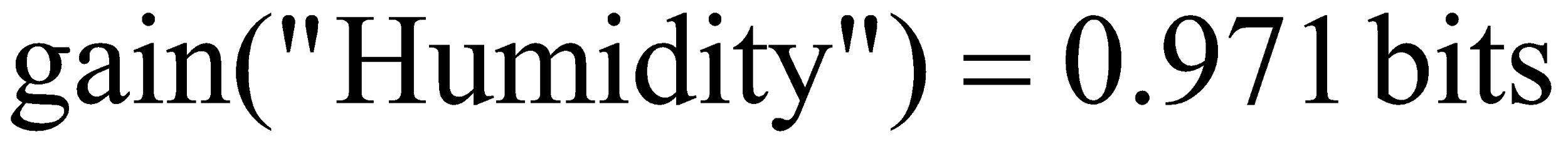 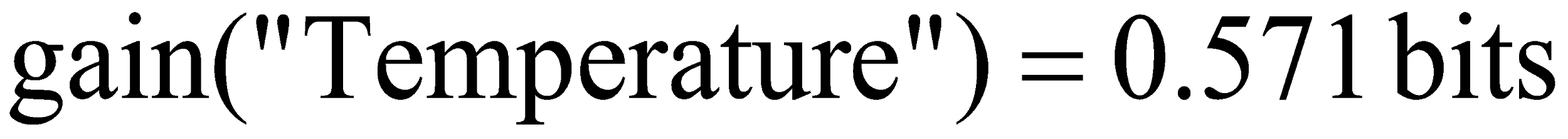 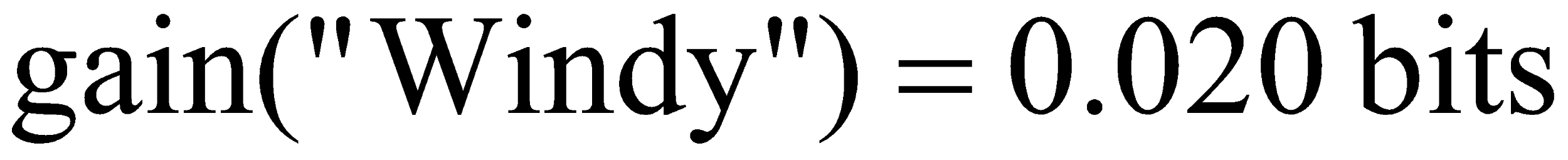 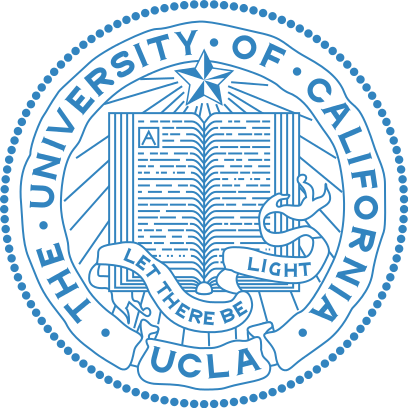 The final decision tree
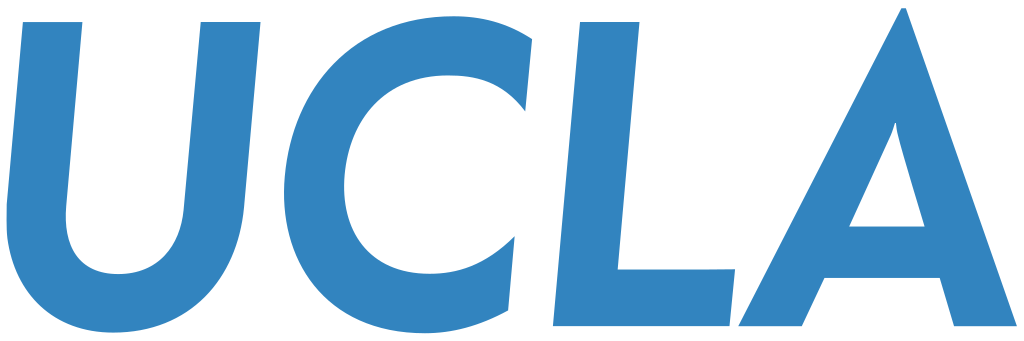 Note: not all leaves need to be pure; sometimes identical instances have different classes
⇒ Splitting stops when data can’t be split any further
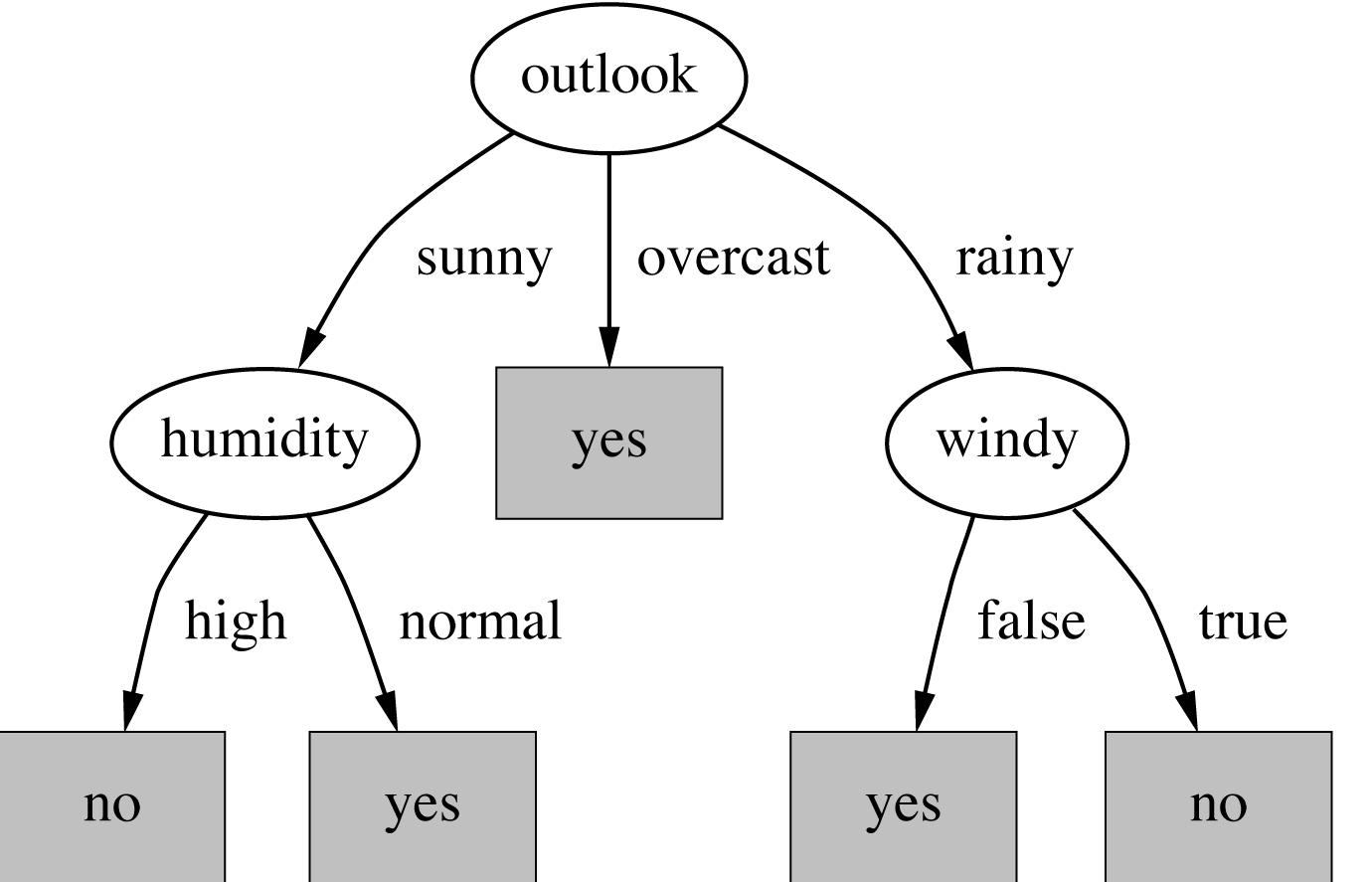 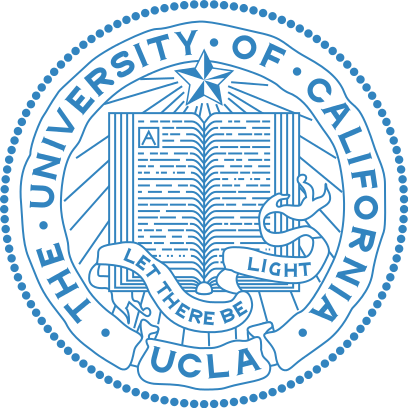 Decision Tree
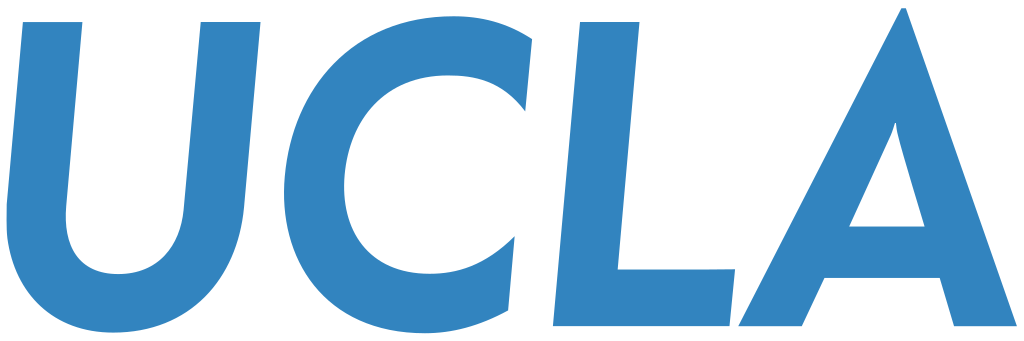 Gain Ratio

Gain Ratio = Gain_A(D) / SplitInfo_A(D)	
Why Gain Ratio?
	Unbiased compared with Information Gain
	Why? (https://stats.stackexchange.com/questions/306456/how-is-information-gain-biased)
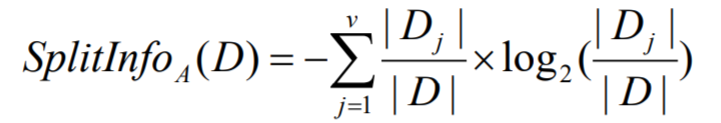 Decision Tree
•Is the decision boundary for decision tree linear?   No
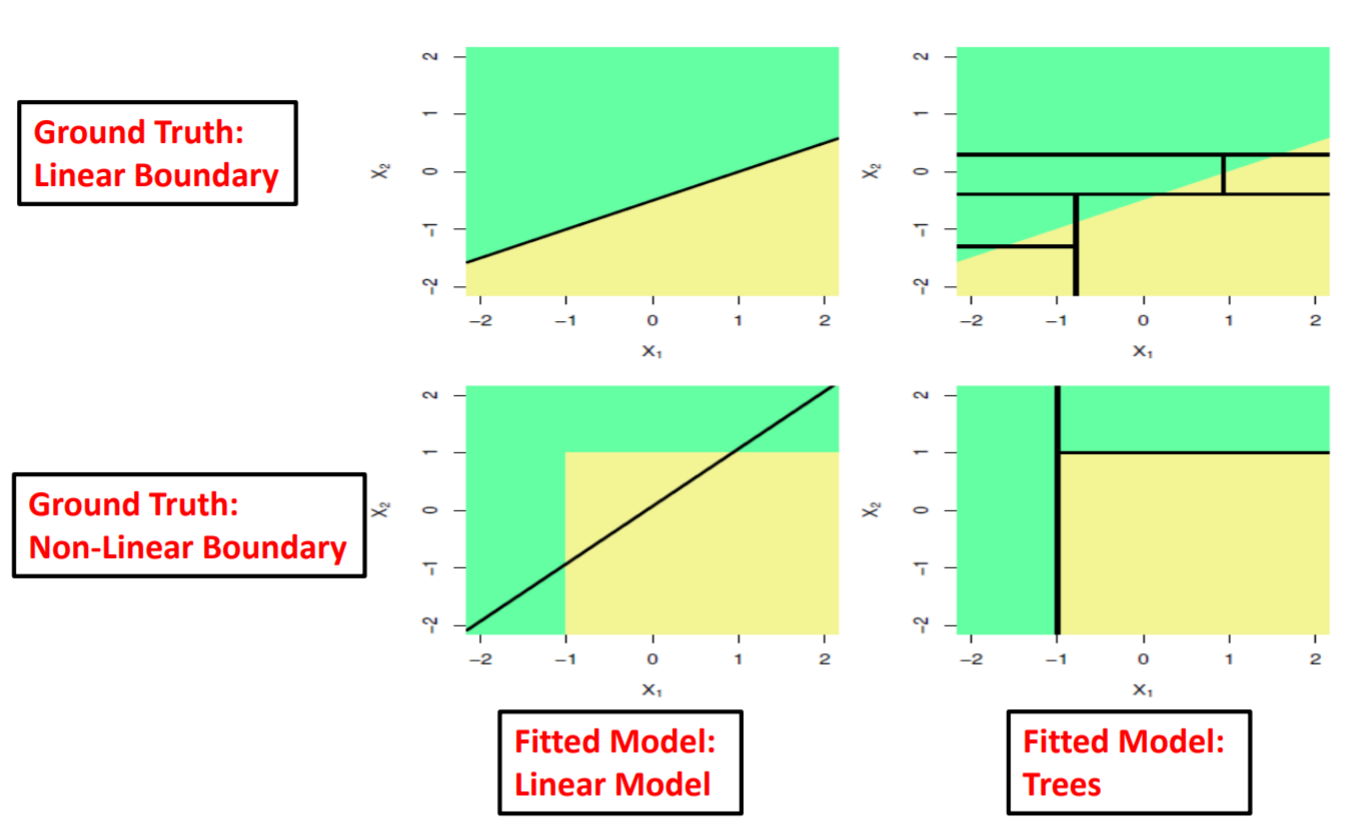 Visual Tutorials of Decision Trees
https://algobeans.com/2016/07/27/decision-trees-tutorial/
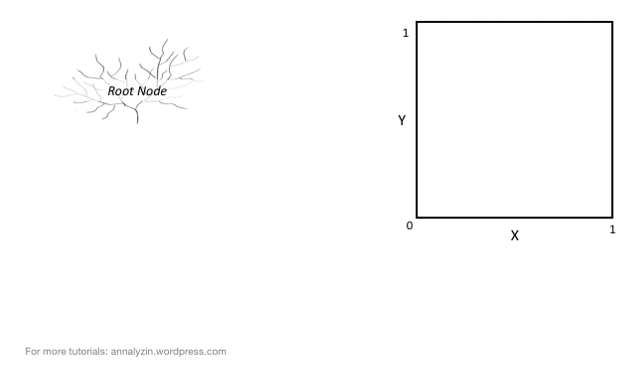 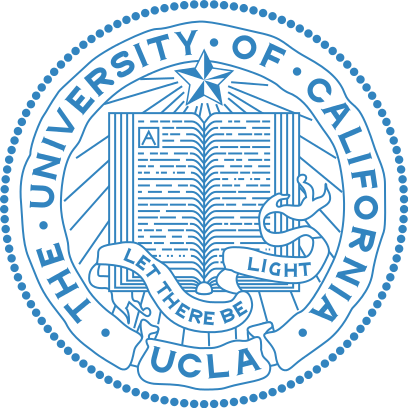 Support Vector Machine
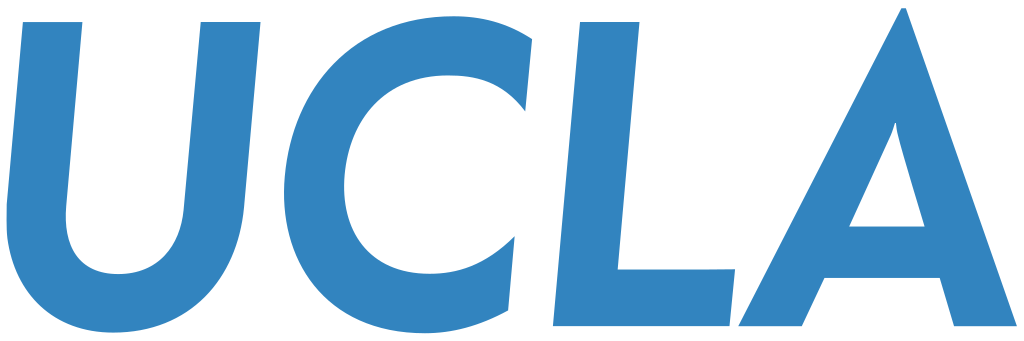 Hyperplane separating the data points

Maximize margin

Solution
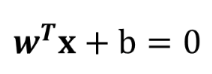 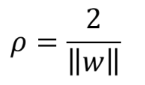 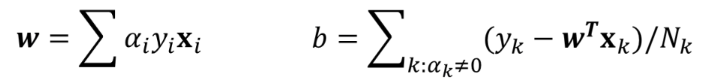 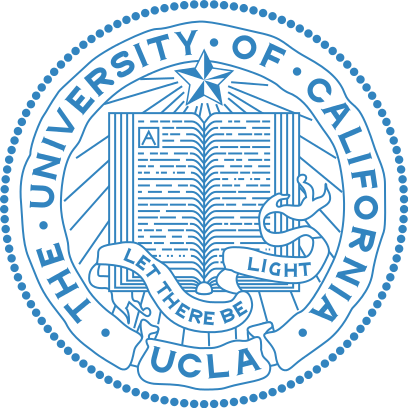 Margin Formula
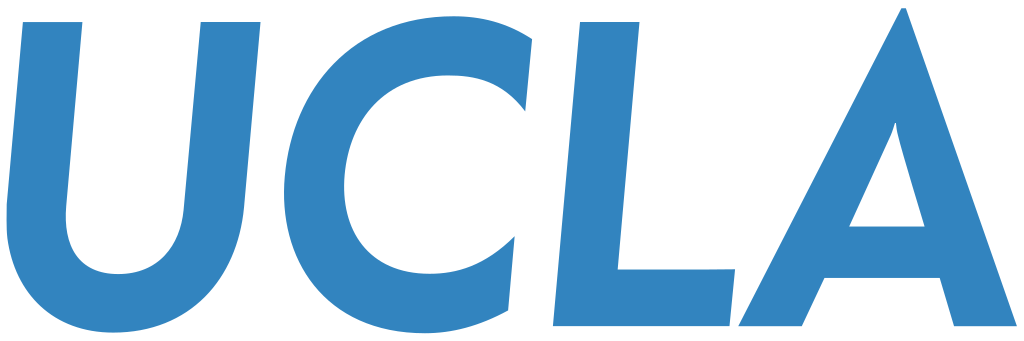 Margin Lines

Distance between parallel lines

Margin
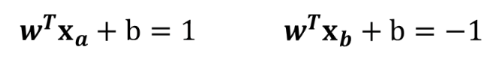 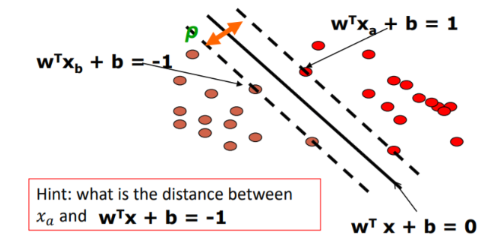 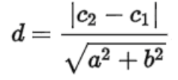 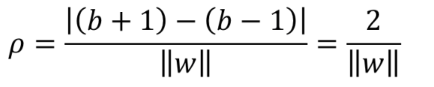 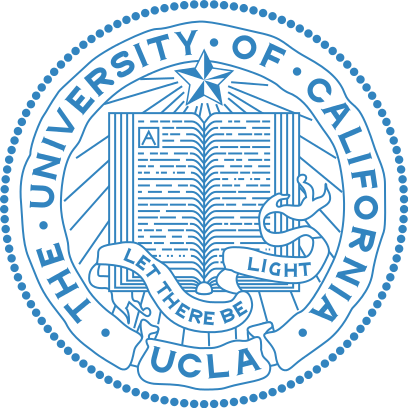 Linear SVM Example
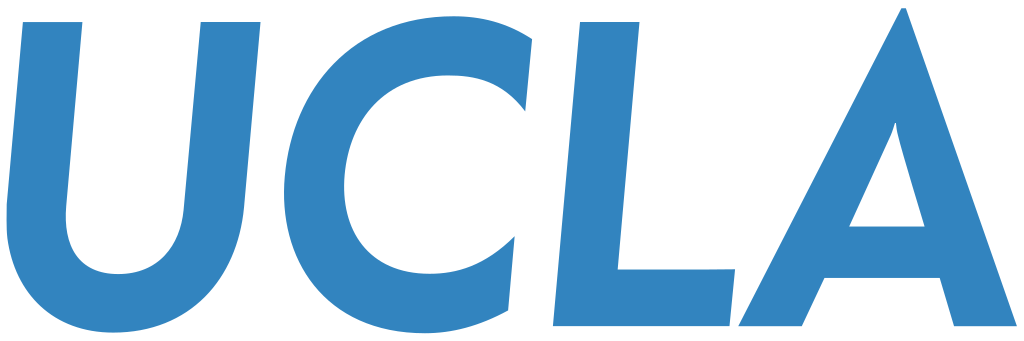 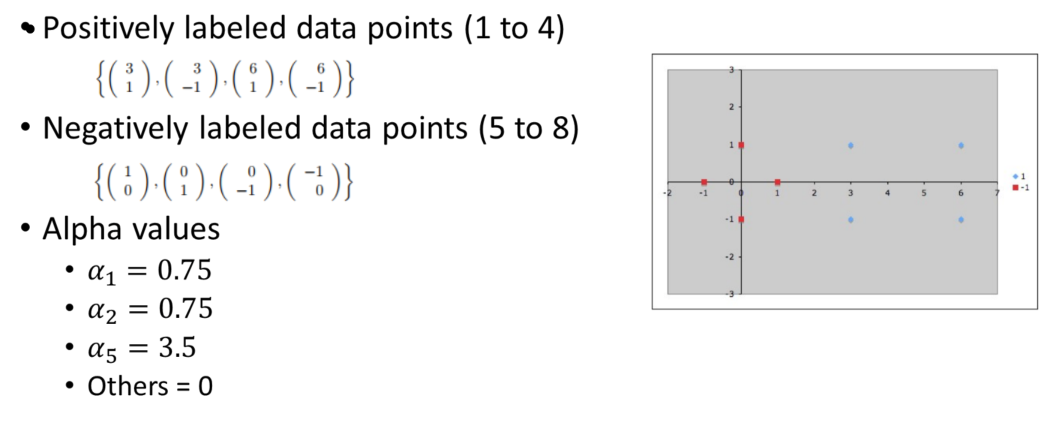 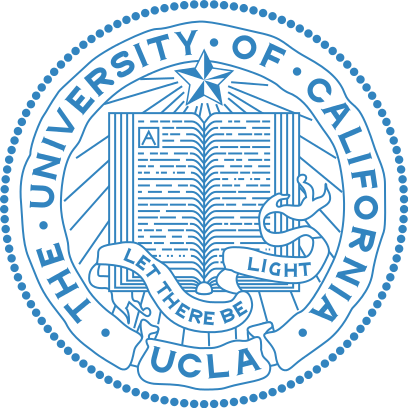 Linear SVM Example
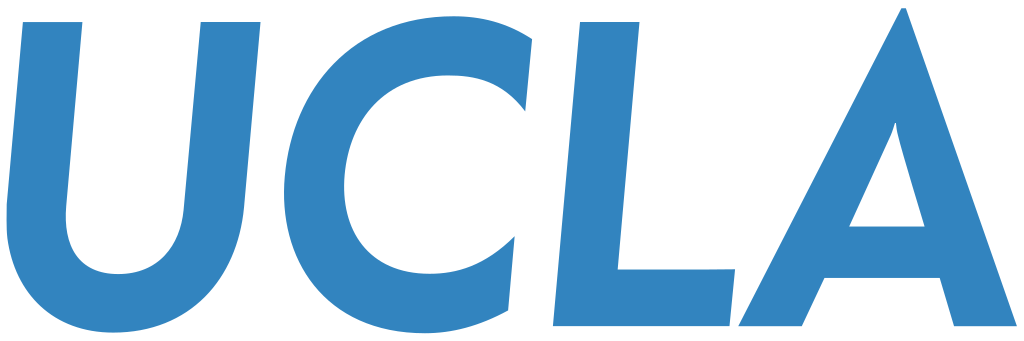 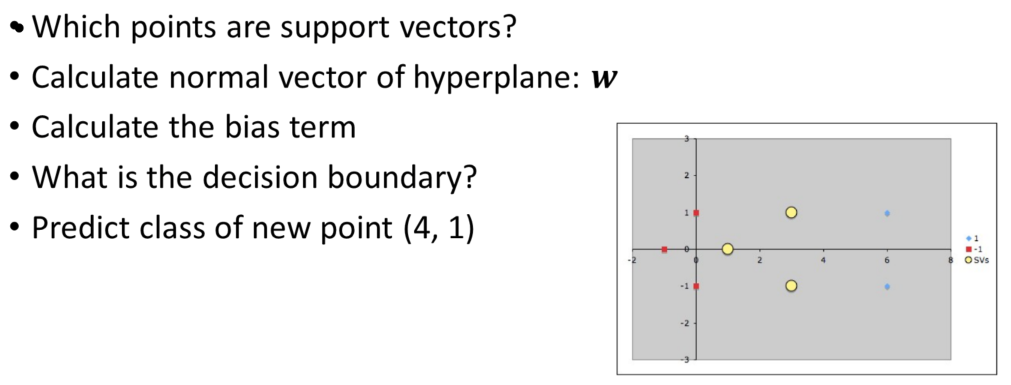 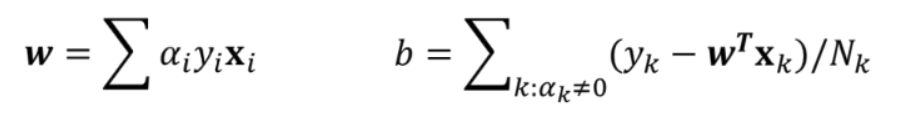 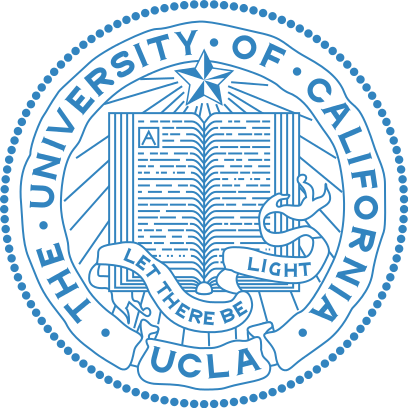 Plot
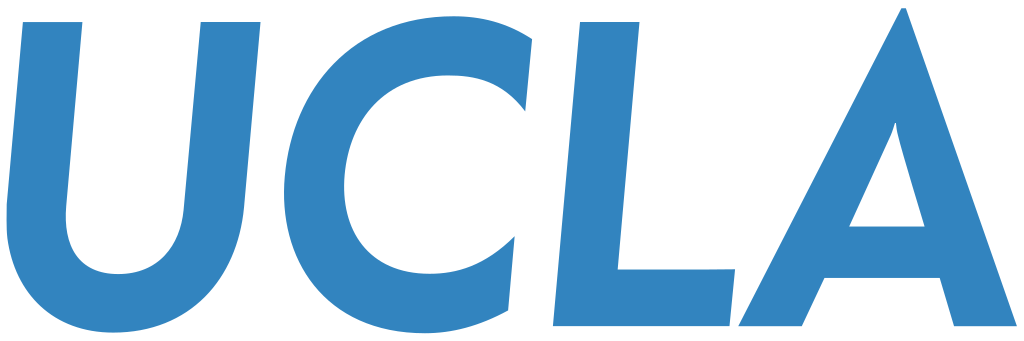 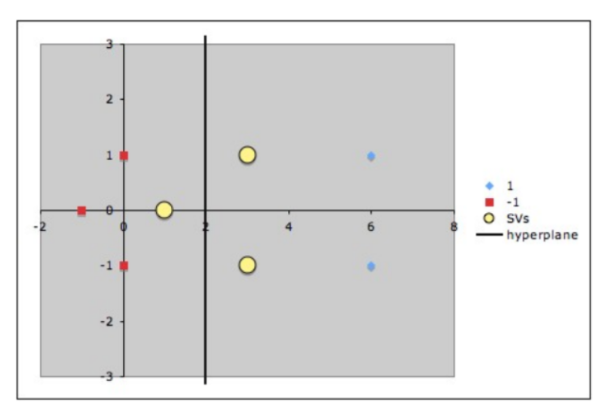 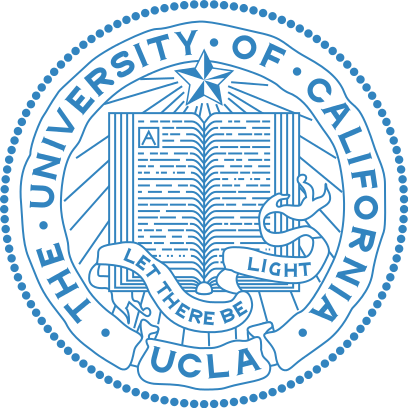 Non-linear SVM Example
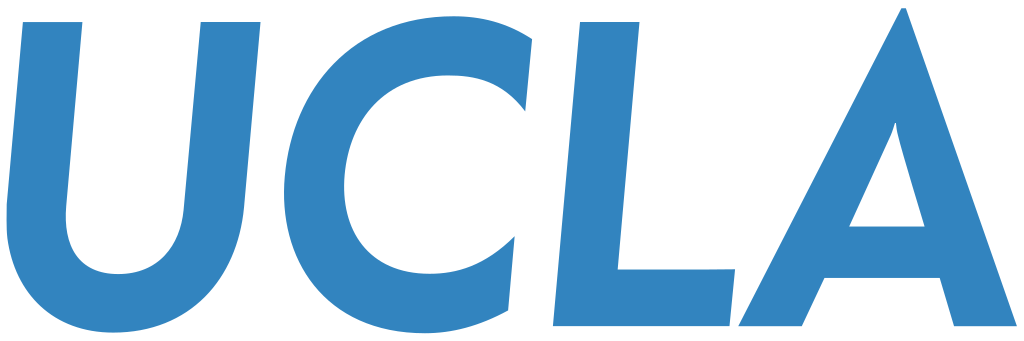 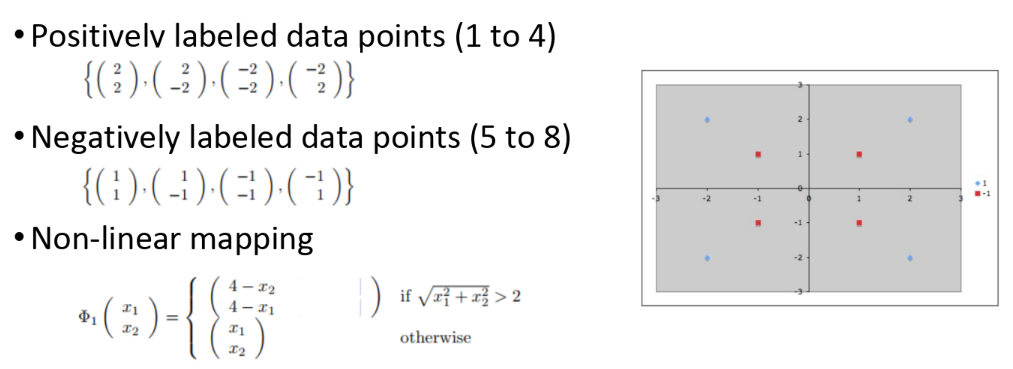 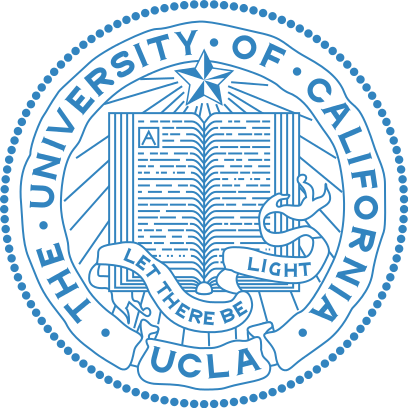 Non-linear SVM Example
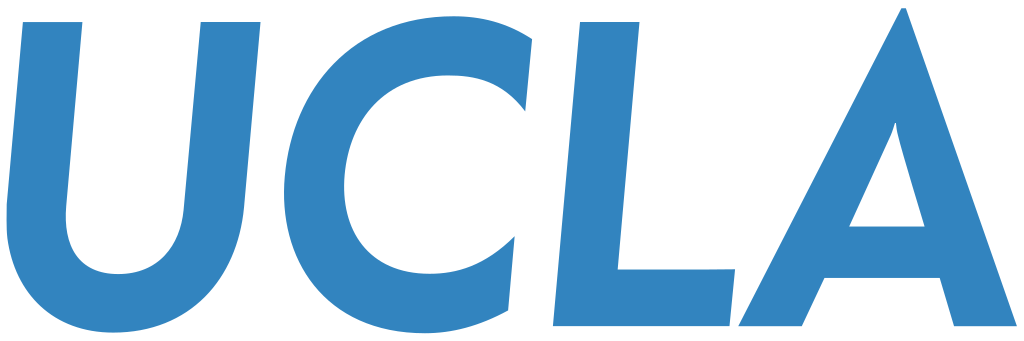 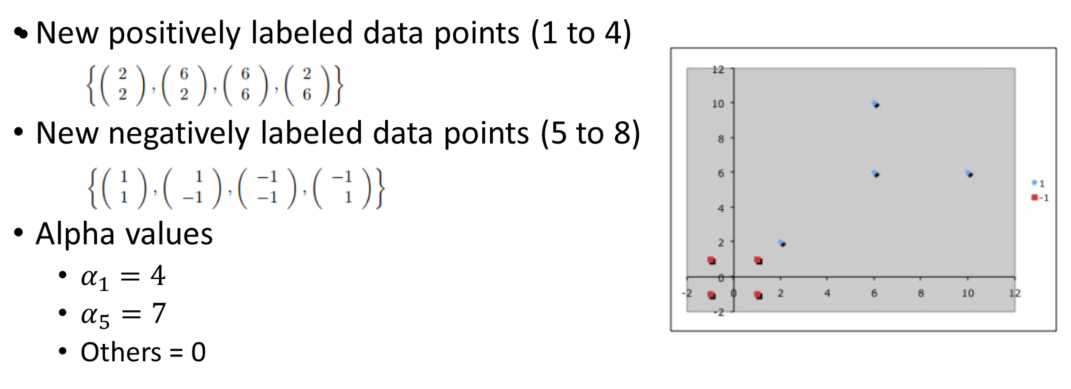 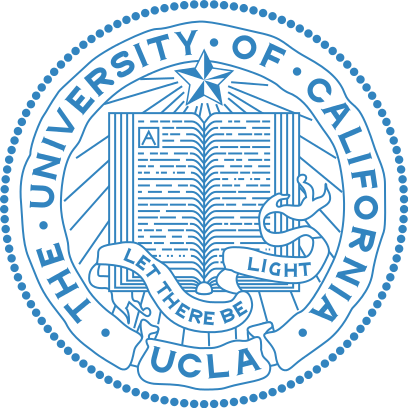 Non-linear SVM Example
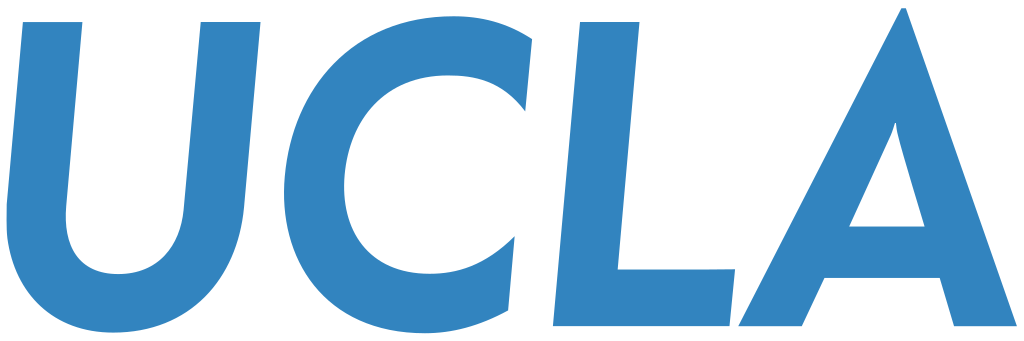 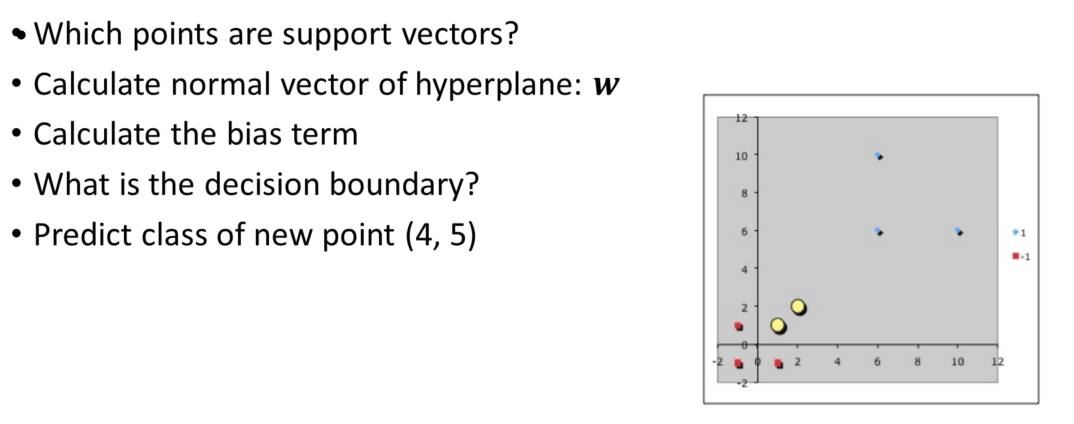 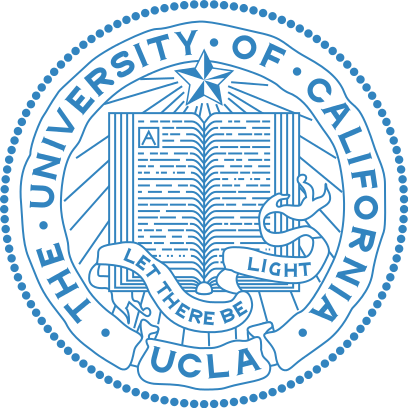 Plot
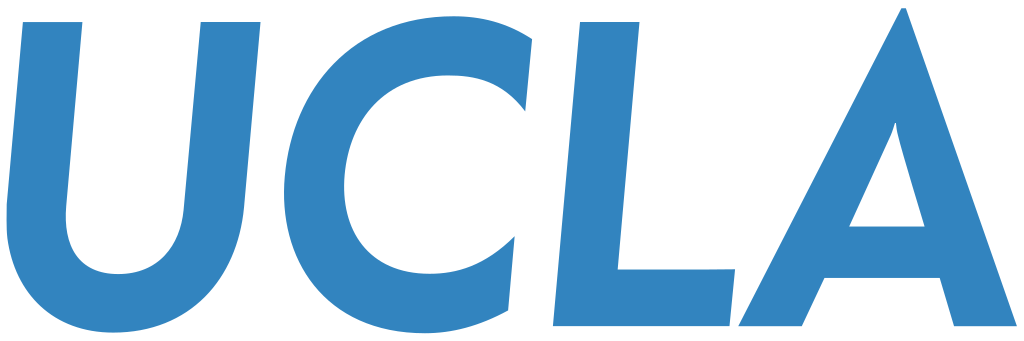 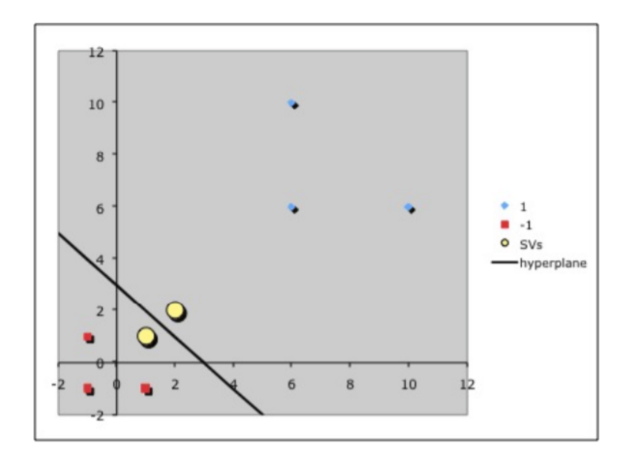 Visualize Tutorials of Decision Trees
http://www.r2d3.us/visual-intro-to-machine-learning-part-1/
http://explained.ai/decision-tree-viz/
Visual Tutorials of SVM
https://cs.stanford.edu/people/karpathy/svmjs/demo/
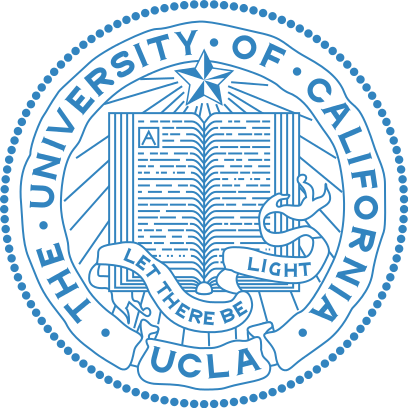 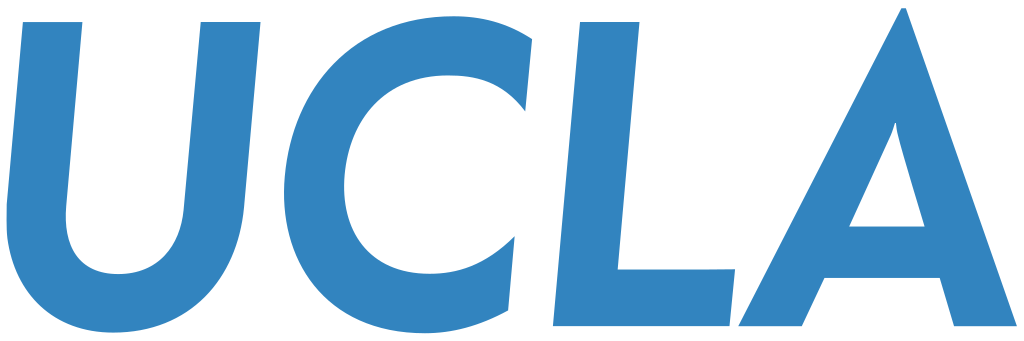 Thank you!
Q & A
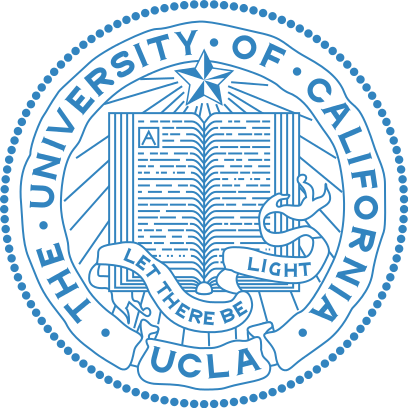 Blank
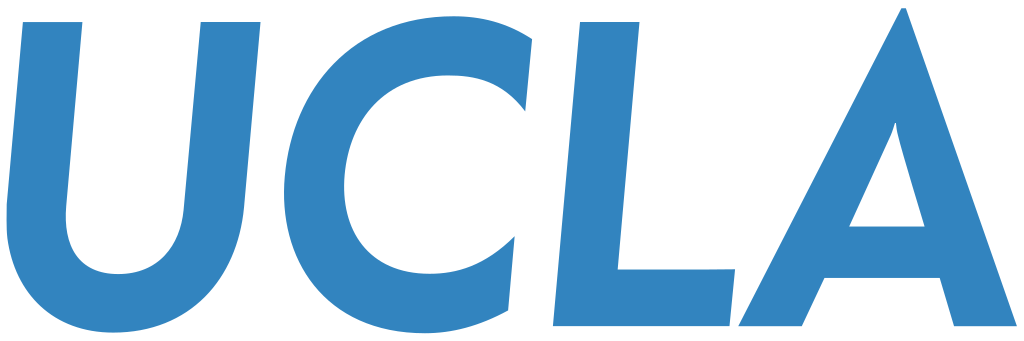 Double-row title
Subtitle
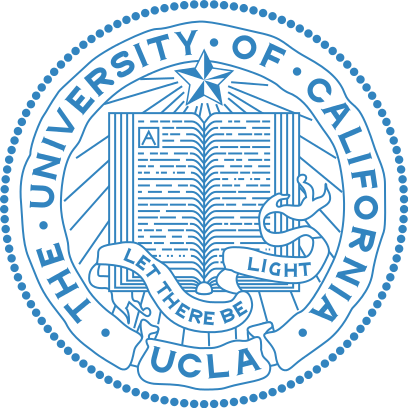 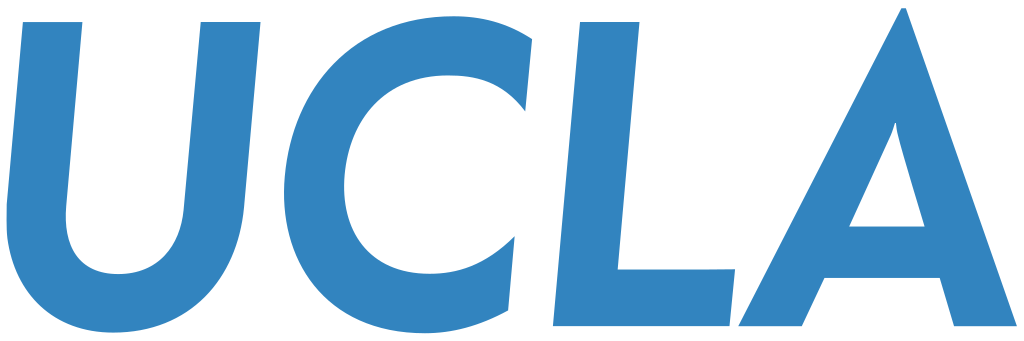 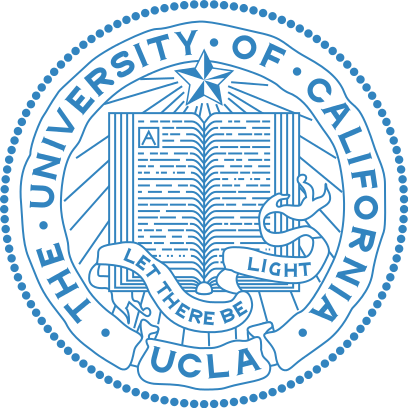 Single-row title
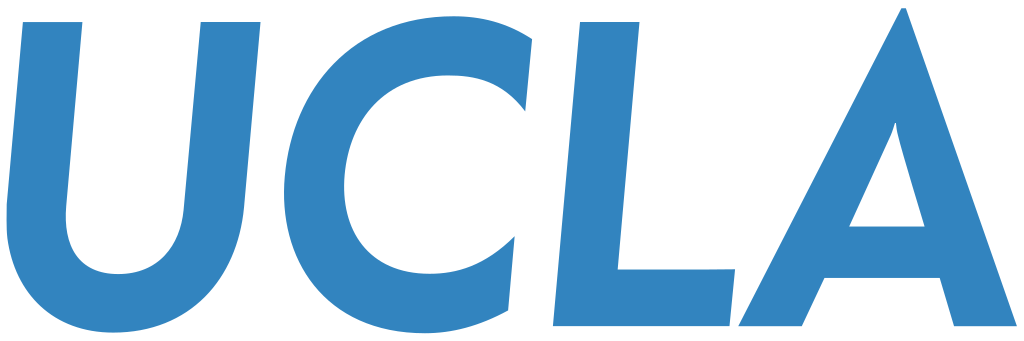 Figure Page
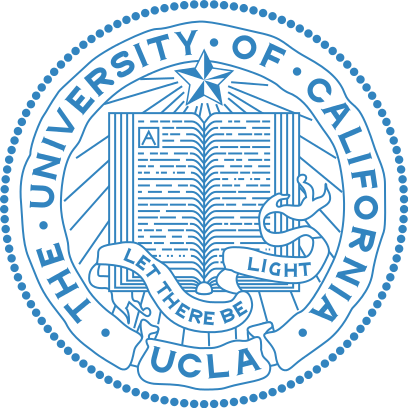 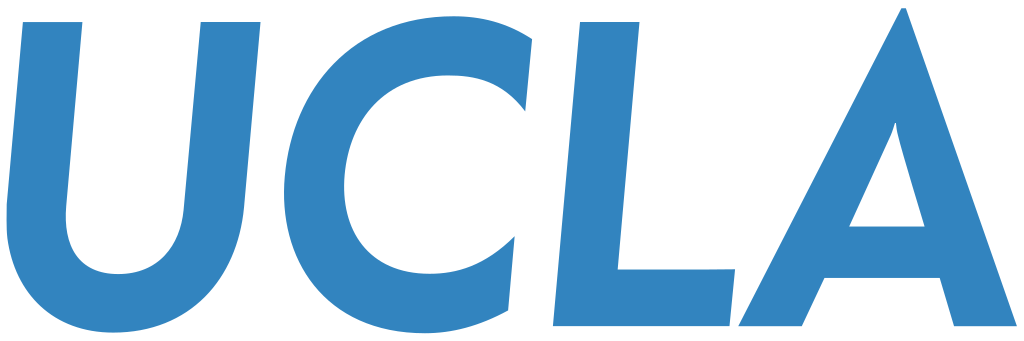